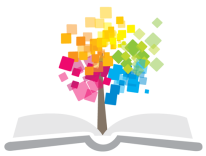 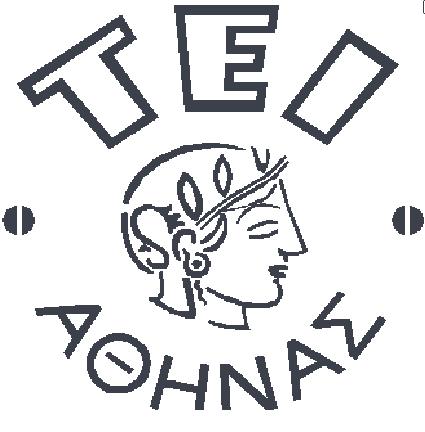 Ανοικτά Ακαδημαϊκά Μαθήματα στο ΤΕΙ Αθήνας
Τεχνικές Λήψης Βιολογικών Υλικών (Θ)
Ενότητα 9 : Πλευριτικό και περικάρδιο υγρό

Αναστάσιος Κριεμπάρδης
Τμήμα Ιατρικών Εργαστηρίων
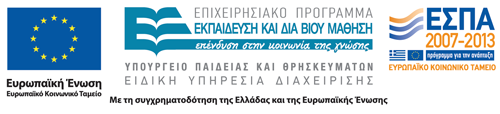 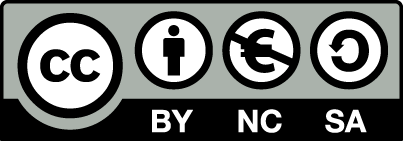 Γενικά(Διιδρώματα και Εξιδρώματα) 1/2
Φυσιολογία:
Ορώδη υγρά  υγρά ανάμεσα σε μεμβράνη που καλύπτει το τοίχωμα μίας κοιλότητας από την μία και ένα όργανο από την άλλη. Η λειτουργική αποστολή του υγρού είναι διπλή:
Ως «λιπαντικό».
Παρέχει προφύλαξη από τη συνεχή κίνηση των οργάνων.
1
Γενικά(Διιδρώματα και Εξιδρώματα) 2/2
Φυσιολογία:
Η αύξηση της διαπερατότητας των μεμβρανών σε λοιμώξεις, κακοήθειες ή από τραυματισμό επιφέρει αύξηση του όγκου των υγρών και μεταβολή της χημικής και κυτταρικής σύνθεσής του.
Ορώδη υγρά
Διιδρώματα
Εξιδρώματα
Φυσιολογικό είναι το διίδρωμα
2
Φυσιολογία και Παθολογία Πλευριτικού Υγρού 1/3
Φυσιολογικά υπάρχει ελάχιστο (1-10ml)
Βρίσκεται ανάμεσα στα πέταλα του υπεζωκότα στην πλευρική κοιλότητα.
Φυσιολογικά το πλευριτικό υγρό είναι υπερδιήθημα του πλάσματος.
Όψη διαυγής με κίτρινο χρώμα.
Ειδικό βάρος <1.016.
3
Φυσιολογία και Παθολογία Πλευριτικού Υγρού 2/3
Η αντίδρασή του είναι ουδέτερη.
Περιέχει αρκετό λεύκωμα (1-2gr/dl) ενώ η γλυκόζη και οι ηλεκτρολύτες έχουν ίδια τιμή με το πλάσμα του ασθενή.
Δεν περιέχει ινωδογόνο και για αυτό δεν πήζει.
Έχει αρκετά μεσοθηλιακά κύτταρα.
Λίγα λεμφοκύτταρα.
Το πλευριτικό υγρό όσο και τα κύτταρα απάγονται από τα λεμφαγγεία.
4
Φυσιολογία και Παθολογία Πλευριτικού Υγρού 3/3
Παθητική αύξησή του συμβαίνει σε ανεπάρκεια της καρδιάς από απόφραξη φλεβικής κυκλοφορίας λόγω πιέσεως από όγκους ή συλλογές γειτονικών οργάνων.
Παθητική αύξηση σε μείωση της κολλοειδωσμωτικής πίεσης του πλάσματος ως επακόλουθο των μειωμένων λευκωμάτων του αίματος.
Σε παθητική αύξηση το πλευριτικό υγρό χαρακτηρίζεται ως διίδρωμα.
Ενεργητική αύξησή του παρατηρείται σε φλεγμονώδεις, σηπτικές και άσηπτες νόσους και σε κακοήθειες  δεν είναι μόνο υπερδιήθημα πλάσματος αλλά περιέχει πολλά φλεγμονώδη στοιχειά.
5
Τεχνική λήψης (πλευριτικού υγρού)
Γίνεται από κλινικό ιατρό.
Συλλέγεται το υγρό μετά την απόρριψη των πρώτων 5-10ml (περιέχουν τραυματικό αίμα από τη συλλογή) σε δύο σωληνάρια. 
Το ένα σωληνάριο είναι χωρίς αντιπηκτικό και το άλλο περιέχει ηπαρίνη ή κιτρικούχο νάτριο 4% (2ml σε 20ml υγρού) ή EDTA.
Η τεχνική γίνεται με άσηπτες συνθήκες.
Τα σωληνάρια είναι αποστειρωμένα.
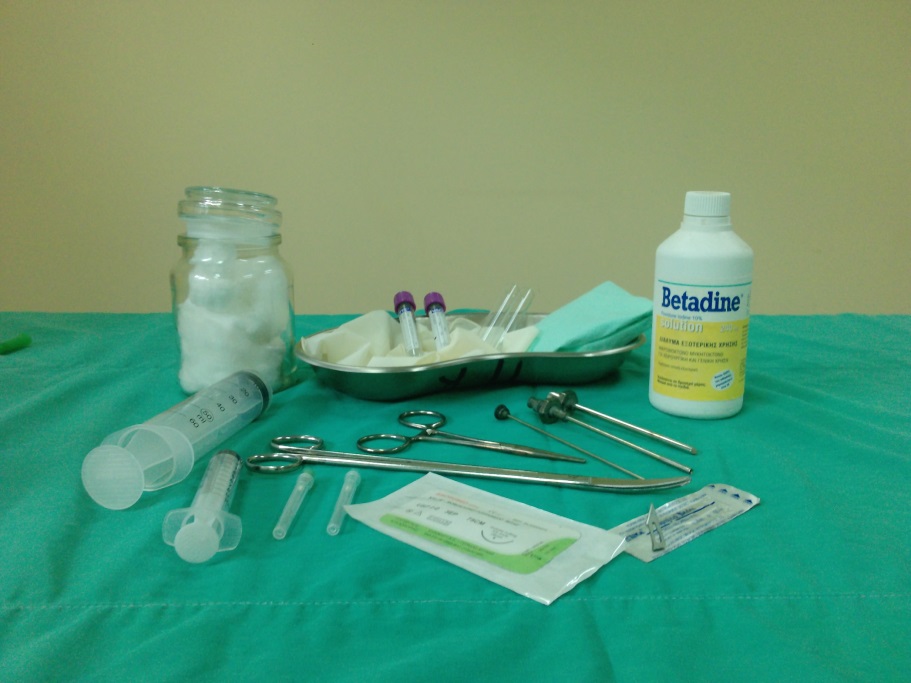 6
Εργαστηριακές δοκιμασίες(πλευρικού υγρού) 1/2
Φυσικοί χαρακτήρες
Όψη.
Χρώμα.
Ειδικό βάρος.
Κυτταρολογική εξέταση
Μέτρηση κυττάρων.
7
Εργαστηριακές δοκιμασίες(πλευρικού υγρού) 2/2
Βιοχημική εξέταση
Λευκώματα πλευριτικού υγρού.
Σάκχαρο πλευριτικού υγρού.
Λιπίδια πλευριτικού υγρού.
Ένζυμα πλευριτικού υγρού.
Αντίδραση (pH) πλευριτικού υγρού.
Καρκινικοί δείκτες.
Μικροβιολογική εξέταση
Μικροσκοπική εξέταση.
Καλλιέργεια.
8
Γενικά(περικάρδιο υγρό) 1/2
Περικάρδιο υγρό  υπερδιήθημα του πλάσματος  20-50ml στον περικάρδιο σάκο.
Υγρό διαυγές με χρώμα αχυρόχρωμο.
Παράγεται συνεχώς και απάγεται από τα λεμφαγγεία που απαντώνται κοντά στη βάση της καρδιάς.
Η χημική του σύσταση μοιάζει με αυτή του πλευριτικού υγρού. 
Αύξηση της ποσότητάς του πάνω από 50ml επιφέρει δυσχέρεια στην καρδιακή λειτουργία  οξεία αύξηση επιφέρει επιπωματισμό της καρδιάς.
9
Γενικά(περικάρδιο υγρό) 2/2
Το περικάρδιο υγρό έχει χαρακτηριστικά εξιδρώματος στις περικαρδίτιδες και στο καρδιακό έμφραγμα. Οι περικαρδίτιδες οφείλονται σε :
Βακτήρια.
Ιούς.
Αμοιβάδες.
Ρευματοειδή αρθρίτιδα.
Μυκοβακτηρίδια της φυματίωσης. 
Ρευματοειδή πυρετό.
Ερυθηματώδη λύκο.
Λήψη: Γίνεται από έμπειρο καρδιοχειρουργό, σε αποστειρωμένα σωληνάρια που το ένα απαραίτητα περιέχει αντιπηκτικό για τη μέτρηση κυττάρων.
10
Εργαστηριακές εξετάσεις(περικάρδιου υγρού) 1/3
Εξετάζονται η όψη και το χρώμα.
Αιματηρό περικάρδιο υγρό ανιχνεύεται σε:
Ιδιοπαθή αιμορραγική περικαρδίτιδα.
Διαρροή αίματος από αορτικό ανεύρυσμα.
Συλλογή υγρού μετά από έμφραγμα.
Φλεγμονώδεις περικαρδίτιδες.
11
Εργαστηριακές εξετάσεις(περικάρδιου υγρού) 2/3
Κυτταρολογική και μικροσκοπική εξέταση
Αύξηση των κυττάρων έχει παρατηρηθεί σε μικροβιακές περικαρδίτιδες.
Λευκοκυτταρικός τύπος πολυμορφοπυρηνικός έχει παρατηρηθεί σε αύξηση του περικάρδιου υγρού μετά από οξύ έμφραγμα του μυοκαρδίου.
Σε φυματιώδη περικαρδίτιδα παρατηρείται αύξηση των λεμφοκυττάρων.
12
Εργαστηριακές εξετάσεις(περικάρδιου υγρού) 3/3
Βιοχημική εξέταση
Λεύκωμα.
Σάκχαρο.
Μικροβιακή εξέταση
Το περικάρδιο υγρό είναι στείρο μικροβίων κρίνεται απαραίτητη η παρατήρηση άμεσου παρασκευάσματος (νωπού και ξηρού) για την πιθανή ανεύρεση βακτηριδίων.
Σε υποψία περικαρδίτιδας από μυκοβακτηρίδια το περικάρδιο υγρό πριν από την παρατήρησή του σε μικροσκόπιο φυγοκεντρείται 1 ώρα στις 3.500-4.000 στροφές.
13
Τέλος Ενότητας
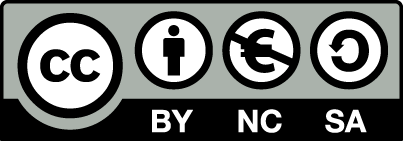 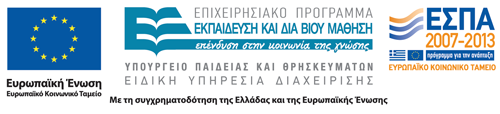 Σημειώματα
Σημείωμα Αναφοράς
Copyright Τεχνολογικό Εκπαιδευτικό Ίδρυμα Αθήνας, Αναστάσιος Κριεμπάρδης 2014. Αναστάσιος Κριεμπάρδης. «Τεχνικές λήψης βιολογικών υλικών (Θ). Ενότητα 9: Πλευριτικό και περικάρδιο υγρό». Έκδοση: 1.0. Αθήνα 2014. Διαθέσιμο από τη δικτυακή διεύθυνση: ocp.teiath.gr.
Σημείωμα Αδειοδότησης
Το παρόν υλικό διατίθεται με τους όρους της άδειας χρήσης Creative Commons Αναφορά, Μη Εμπορική Χρήση Παρόμοια Διανομή 4.0 [1] ή μεταγενέστερη, Διεθνής Έκδοση.   Εξαιρούνται τα αυτοτελή έργα τρίτων π.χ. φωτογραφίες, διαγράμματα κ.λ.π., τα οποία εμπεριέχονται σε αυτό. Οι όροι χρήσης των έργων τρίτων επεξηγούνται στη διαφάνεια  «Επεξήγηση όρων χρήσης έργων τρίτων». 
Τα έργα για τα οποία έχει ζητηθεί άδεια  αναφέρονται στο «Σημείωμα  Χρήσης Έργων Τρίτων».
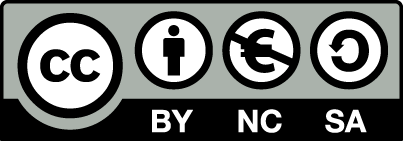 [1] http://creativecommons.org/licenses/by-nc-sa/4.0/ 
Ως Μη Εμπορική ορίζεται η χρήση:
που δεν περιλαμβάνει άμεσο ή έμμεσο οικονομικό όφελος από την χρήση του έργου, για το διανομέα του έργου και αδειοδόχο
που δεν περιλαμβάνει οικονομική συναλλαγή ως προϋπόθεση για τη χρήση ή πρόσβαση στο έργο
που δεν προσπορίζει στο διανομέα του έργου και αδειοδόχο έμμεσο οικονομικό όφελος (π.χ. διαφημίσεις) από την προβολή του έργου σε διαδικτυακό τόπο
Ο δικαιούχος μπορεί να παρέχει στον αδειοδόχο ξεχωριστή άδεια να χρησιμοποιεί το έργο για εμπορική χρήση, εφόσον αυτό του ζητηθεί.
Επεξήγηση όρων χρήσης έργων τρίτων
Δεν επιτρέπεται η επαναχρησιμοποίηση του έργου, παρά μόνο εάν ζητηθεί εκ νέου άδεια από το δημιουργό.
©
διαθέσιμο με άδεια CC-BY
Επιτρέπεται η επαναχρησιμοποίηση του έργου και η δημιουργία παραγώγων αυτού με απλή αναφορά του δημιουργού.
διαθέσιμο με άδεια CC-BY-SA
Επιτρέπεται η επαναχρησιμοποίηση του έργου με αναφορά του δημιουργού, και διάθεση του έργου ή του παράγωγου αυτού με την ίδια άδεια.
διαθέσιμο με άδεια CC-BY-ND
Επιτρέπεται η επαναχρησιμοποίηση του έργου με αναφορά του δημιουργού. 
Δεν επιτρέπεται η δημιουργία παραγώγων του έργου.
διαθέσιμο με άδεια CC-BY-NC
Επιτρέπεται η επαναχρησιμοποίηση του έργου με αναφορά του δημιουργού. 
Δεν επιτρέπεται η εμπορική χρήση του έργου.
Επιτρέπεται η επαναχρησιμοποίηση του έργου με αναφορά του δημιουργού
και διάθεση του έργου ή του παράγωγου αυτού με την ίδια άδεια.
Δεν επιτρέπεται η εμπορική χρήση του έργου.
διαθέσιμο με άδεια CC-BY-NC-SA
διαθέσιμο με άδεια CC-BY-NC-ND
Επιτρέπεται η επαναχρησιμοποίηση του έργου με αναφορά του δημιουργού.
Δεν επιτρέπεται η εμπορική χρήση του έργου και η δημιουργία παραγώγων του.
διαθέσιμο με άδεια 
CC0 Public Domain
Επιτρέπεται η επαναχρησιμοποίηση του έργου, η δημιουργία παραγώγων αυτού και η εμπορική του χρήση, χωρίς αναφορά του δημιουργού.
Επιτρέπεται η επαναχρησιμοποίηση του έργου, η δημιουργία παραγώγων αυτού και η εμπορική του χρήση, χωρίς αναφορά του δημιουργού.
διαθέσιμο ως κοινό κτήμα
χωρίς σήμανση
Συνήθως δεν επιτρέπεται η επαναχρησιμοποίηση του έργου.
18
Διατήρηση Σημειωμάτων
Οποιαδήποτε αναπαραγωγή ή διασκευή του υλικού θα πρέπει να συμπεριλαμβάνει:
το Σημείωμα Αναφοράς
το Σημείωμα Αδειοδότησης
τη δήλωση Διατήρησης Σημειωμάτων
μαζί με τους συνοδευόμενους υπερσυνδέσμους.
Χρηματοδότηση
Το παρόν εκπαιδευτικό υλικό έχει αναπτυχθεί στo πλαίσιo του εκπαιδευτικού έργου του διδάσκοντα.
Το έργο «Ανοικτά Ακαδημαϊκά Μαθήματα στο ΤΕΙ Αθήνας» έχει χρηματοδοτήσει μόνο την αναδιαμόρφωση του εκπαιδευτικού υλικού. 
Το έργο υλοποιείται στο πλαίσιο του Επιχειρησιακού Προγράμματος «Εκπαίδευση και Δια Βίου Μάθηση» και συγχρηματοδοτείται από την Ευρωπαϊκή Ένωση (Ευρωπαϊκό Κοινωνικό Ταμείο) και από εθνικούς πόρους.
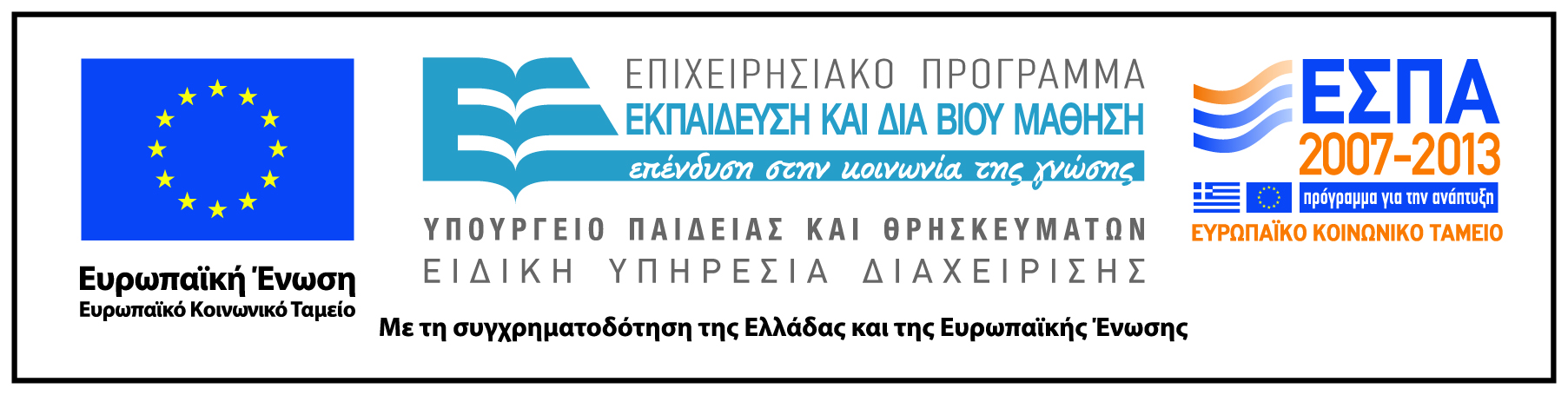